Research Support Services
ITCC Update, 10 April, 2013
Academic Cluster Upgrades
2013 upgrades are in progress
Dell C6220 servers (compute nodes)
Mellonox FDR infiniband interconnect
Redundant UPS (100KVA chassis)
In process
Switching from hosted equipment to committed compute/core hours
Academic Cluster Upgrades
At Semester Start:
746 Cores configured in queue system
1563 Cores available in cluster
Now
942 Cores configured in queue system 
1759 Cores available in the cluster.
End of Semester
1198 Cores Configured in queue system
2015 Cores available in the cluster
Customers Served This Semester
Services provided by 2 FTE, 11 students

Support Requests: 158
Different Customers: 77
Different Departments: 32
V4DiR
Focus shifted to display systems
Wrap-around environment
Mobile high res 
Demo negotiations in progress
Faculty input requested
Use of large flat-panel display
Quad resolution
70-84” diagonal
Wrap Around Screen
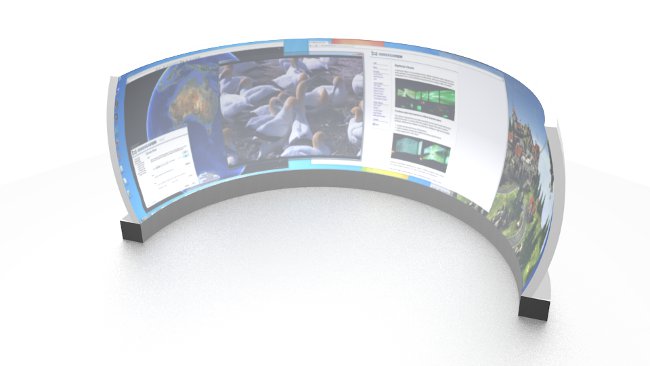